夜間・休日精神科合併症支援システム
資料５
精神科病院
（合併症支援病院）
二次救急病院
救命救急センター
この精神症状には
どう対応したらいいの？
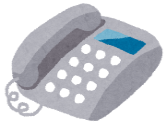 ※輪番制で府内2病院
？
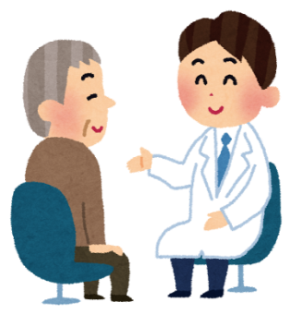 ①電話コンサル依頼
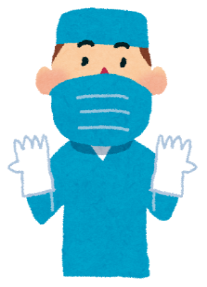 コンサルを行う
精神科医師の配置
身体的な処置
②精神科電話コンサル
そのような場合には
○○するのがいいですよ。
受入先の精神科病院が見つからない・・・
２病院×１床＝　合計２床
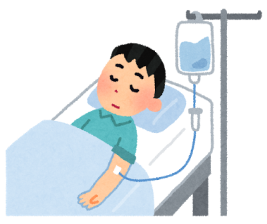 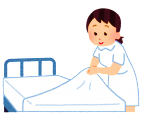 転院受入の
ベッド・スタッフの
確保
③受入れ依頼
支援病院へＦＡＸ
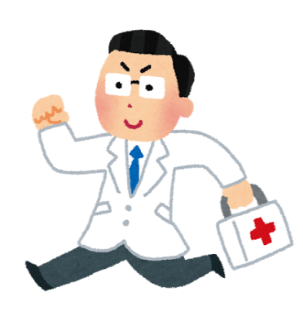 ④精神科病院への転院
サポートのための
身体科医師が待機
病状悪化時等は「戻しあり」
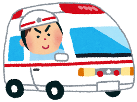 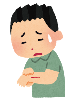 課題の集約・改善方策の検討
報告
報告
バックアップ
消防等
検証会議
（行政・精神科・救命救急センターや二次救急病院・医師会）
報
告
救命救急C
大阪精神科
病院協会
＜システム運用時間＞
平日夜間（17時から翌朝9時）　　休日（朝9時から翌朝9時）
＊休日とは土日・祝・年末年始